NEONATAL RESPIRATORY 
DISORDERS
Khalid Altirkawi, MD
Assistant Professor, Pediatrics
College of medicine
King Saud University
Riyadh, KSA
2016
Disclaimer
This presentation is to help medical students upon the start of their rotation in Pediatrics. It is NOT to replace the recommended textbook.
			  	
				Khalid Altirkawi, M.D.
Objectives
By the end of this presentation, the student should be able to:

Recognize the SIGNS of respiratory dysfunction in the neonate

Describe the MECHANISMS underlying the respiratory illnesses discussed

Mention the steps to DIAGNOSE and the strategies used to MANAGE these illnesses
Respiratory Signs
Cyanosis
Tachypnea
Grunting 
Nasal flaring
Chest recessions
Feeding difficulties
Central Cyanosis
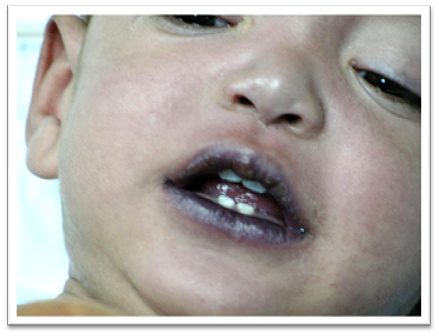 Respiratory insufficiency
CNS depression
Cyanotic heart disease
PPHN
Sepsis
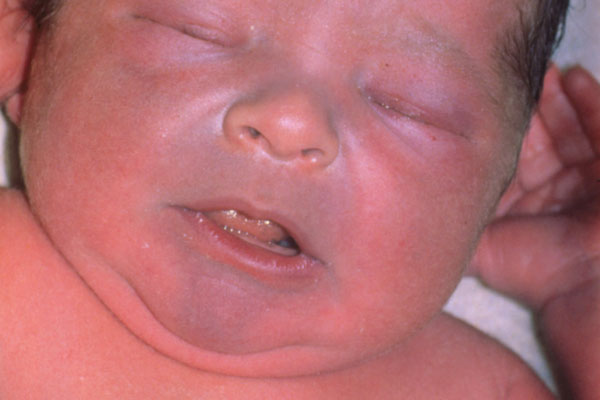 Peripheral Cyanosis
Local phenomenon
May take several days to resolve
No special investigations
No special therapy
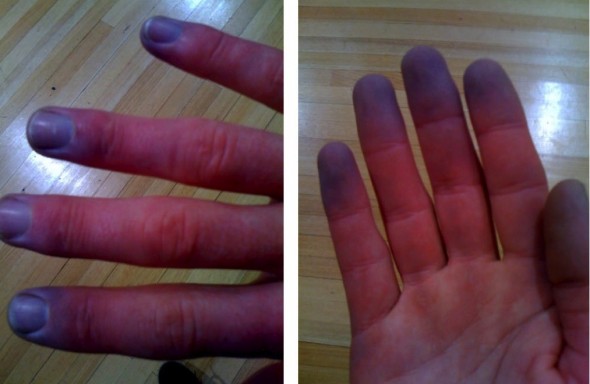 Hyaline Membrane Disease (HMD)
Respiratory Distress Syndrome (RDS)
RDS
Course: 3-4 days
Prevention: antenatal corticosteroids, control of maternal diabetes
Diagnosis: 
Clinical signs:
	Grunting, Retractions, Nasal flaring, Cyanosis
Radiographic signs:
	Diffuse, Ground-glass opacities, Air bronchogram, Low lung volumes (if not ventilated)
Alviolus structure
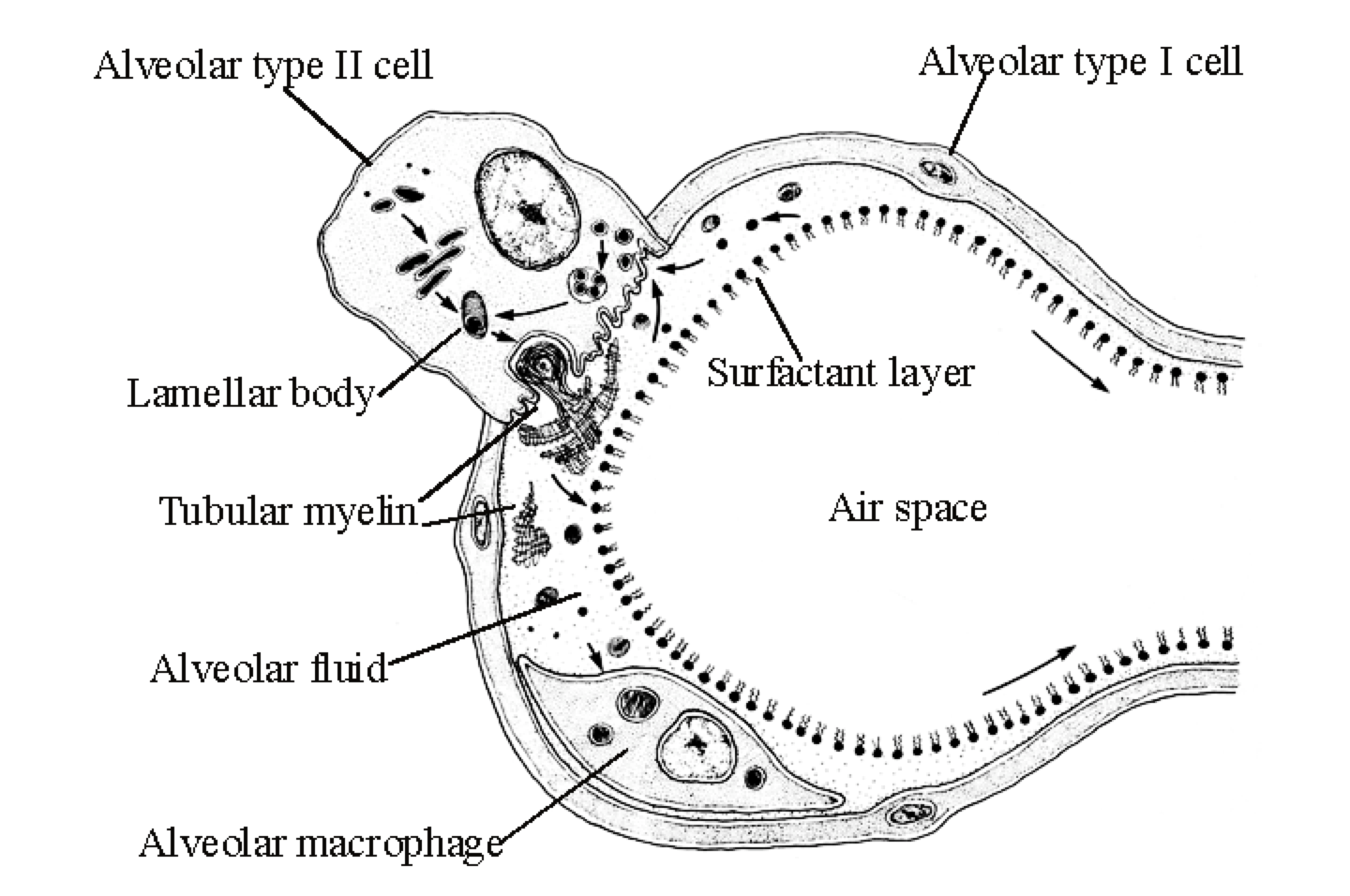 Laplace’s Law
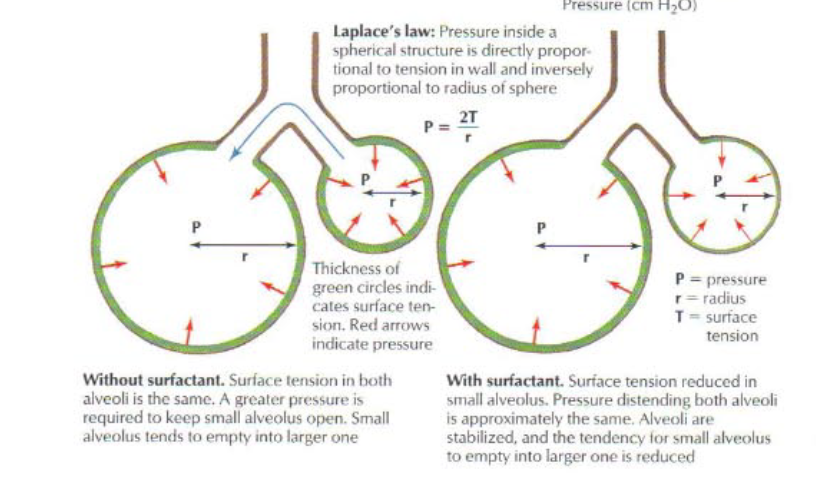 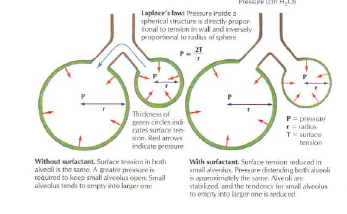 RDS
PA view of chest radiograph of an infant with RDS.

Notice the following:

Air bronchogram (Red)
Ground glass appearance e of both lungs
Decreased lung expansion (Green)
Endotracheal tube (Blue)
Umbilical venous catheter (Yellow)
Umbilical arterial catheter (Orange)
[Speaker Notes: b]
GBS pneumonia
Chest radiography of infant with congenital pneumonia.
Virtually indistinguishable from one of RDS patients
Transient Tachypnea of the Newborn
Chest radiograph of an infant with TTNB.
Notice the fluids in the fissure (Red arrows)
[Speaker Notes: Fluids in the fissures]
RDS Treatment
Exogenous intratracheal surfactant
Lowers surface tension at air-fluid interface 
Improves oxygenation and increases FRC at lower airway pressures
Single treatment is enough for most newborns because type II pneumocytes recycle surfactant
Second dose may be needed in > 6 hours if surfactant inhibition occurs (e.g. in MAS)
Meconium Aspiration Syndrome (MAS)
Meconium Aspiration Syndrome
Chest radiograph of an infant with MAS
Notice the bilateral patchy opacities
One-way valve Mechanism
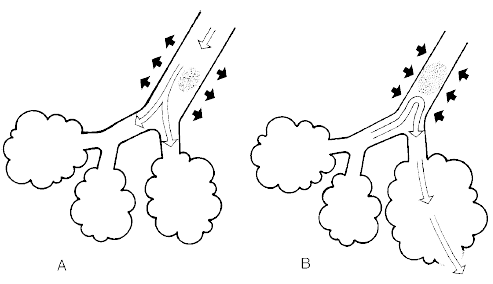 Pneumothorax
Aymptomatic  (1-2% of all newborn)
 Spontaneous vs. secondary
Respiratory distress signs with/without CVS compromise
Drainage of the pleural air  by chest tube under water seal.
Observation if no CVS compromise
Congenital Diaphragmatic Herina (CDH)
Diaphragmatic Hernia
Congenital vs. acquired
Most often left, and through the poster-lateral segment of diaphragm.
Respiratory Distress (usually severe), cyanosis, bradycardia, scaphoid abdomen
Diagnosis: signs and imaging
Management: stabilization then surgery
Diaphragmatic Hernia
Right
Left
Chronic lung disease (CLD)
Broncho-pulmonary Dysplasia   (BPD)
BPD
Lung injury due to:
Barototrauma (pressure-related)
Volutrauma (volume/expansion-related)
Oxygen toxicity
Defined by the need for oxygen therapy or respiratory support at 36 weeks post-menstrual age (PMA)
Management options ???
BPD
Chest radiograph of an infant with BPD
Notice the widespread  haziness of both lung fields alternating with hyper-lucent areas.
Apnea of prematurity (AOP)
Causes of Apnea
Prematurity/immaturity
Hypoglycemia
Drugs
Seizures
CNS injury
Sepsis, sepsis, sepsis!!!
…........
Periodic breathing (not a true apnea)
[Speaker Notes: Not all apnea in the preterm is apnea of prematurity
Recurrent sequences of pauses in respiration lasting 5 to 10 seconds followed by 10-15 seconds of rapid respiration
Evaluation and Treatment are not indicated]
Apnea Of Prematurity
Cessation of respiration for 20 seconds, or for 15 seconds associated with cyanosis, pallor or bradycardia
Respiratory drive in preterm infants is
Less developed in response to hypercarbia
Transiently increased then decreased by hypoxia
Preterm infants are at 3-4 increased risk of SIDS than term infants
AOP
More common during sleep
Uncommon if birth after 34 weeks of gestation
May persist in VLBW infants until 44 weeks postmenstrual age.
May recur following general anesthesia: 
Preterms < 44 weeks PMA who receive GA require 24 hour monitoring
Types of AOP
Central apnea
Lack of respiratory drive and effort, Typically brief
Obstructive apnea
Presence of central drive and respiratory efforts
Cessation of airflow due to airway obstruction
Mixed apnea
Most common, Can be quite prolonged
Central apnea  is a response to hypoxia of obstructive apnea
Treatment of severe AOP
Methylxanthine drugs (e.g. Caffeine) 
Central stimulation
Nasal CPAP
Splints upper airway obstruction
Maintains FRC  stabilized oxygenation
Low flow nasal oxygen
Stabilizes oxygenation 
Be careful not to hyper-oxygenate!
Please provide me with your feedback at:
kaltirkawi@ksu.edu.sa